IDENTIFICATION OF GARDEN TOOLS AND IMPLEMENTS
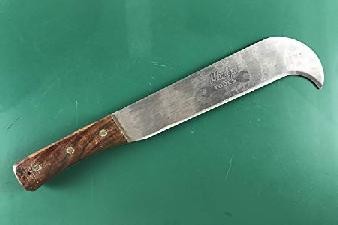 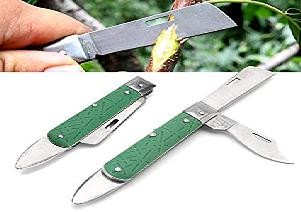 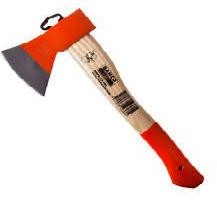 AXE                         BUDDING KNIFE                                         BILL HOOK
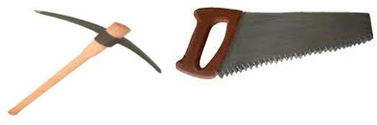 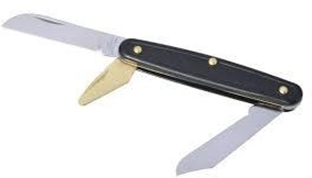 BUDDING CUM GRAFTING KNIFE                 PICK AXE                               CARPENTER’S SAW
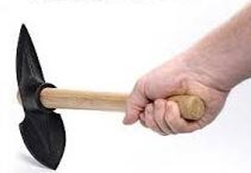 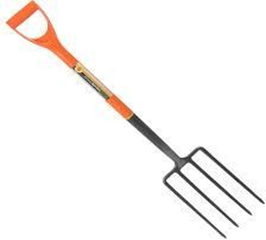 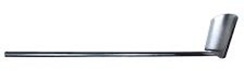 DIGGING FORK                        HAND HOES                                  DRAINAGE HOE
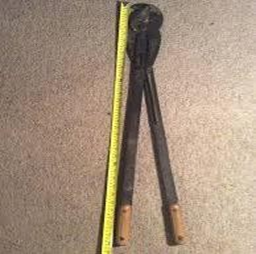 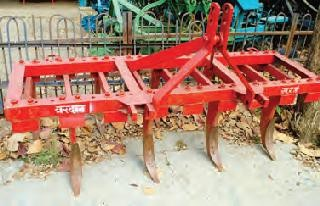 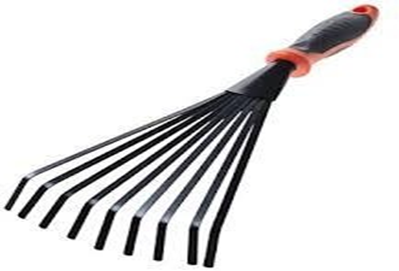 FORESTERS’ SHEAR                                CULTIVATOR                     GARDEN HAND RAKE
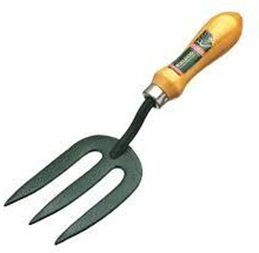 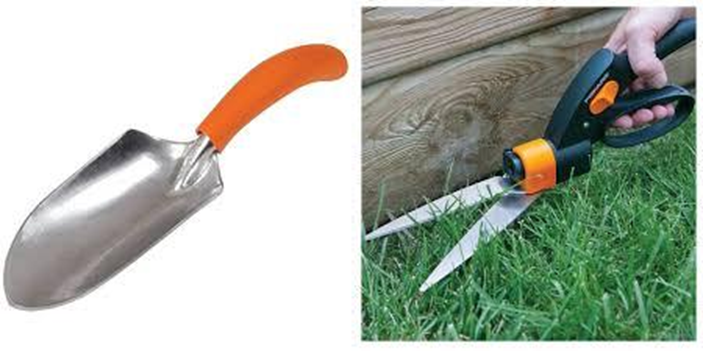 GARDEN TROWEL                        GRASS SHEAR                                       HAND FORK
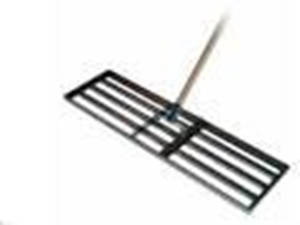 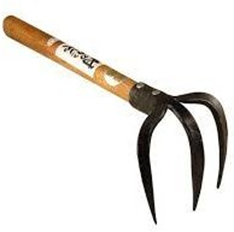 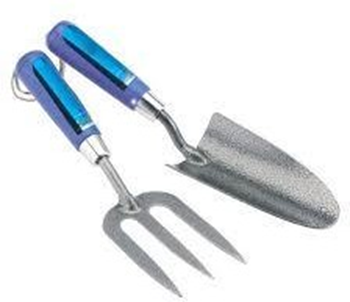 HAND CULTIVATOR                             HAND LAVELLER                                   KHURPI
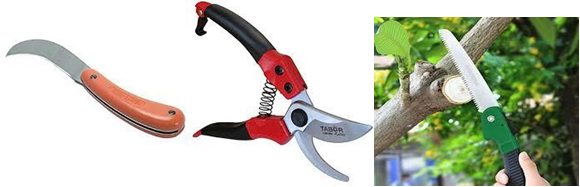 PRUNING KNIFE                     PRUNING SHEAR                             PRUNING SAW
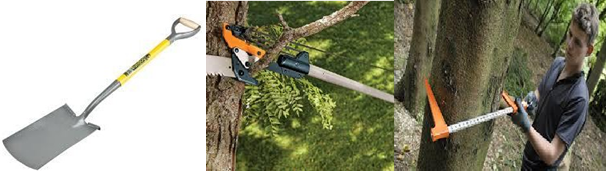 SPADE                                                TREE PRUNER                                       TREE CALIPERS
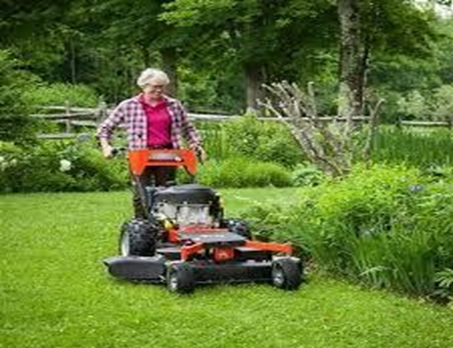 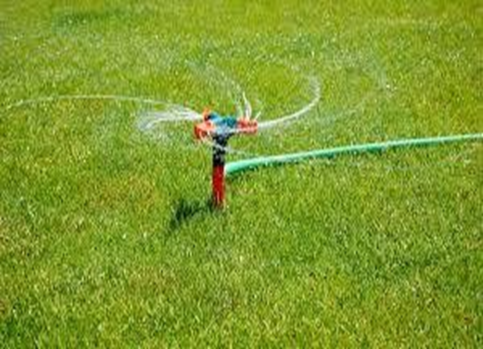 LAWN MOWER                                                      LAWN SPRINKLER
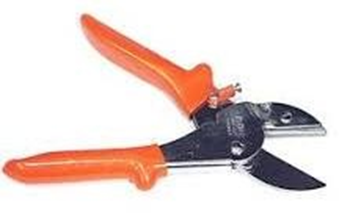 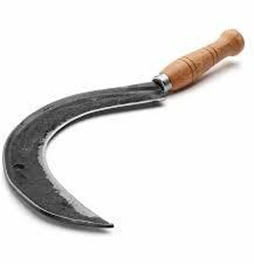 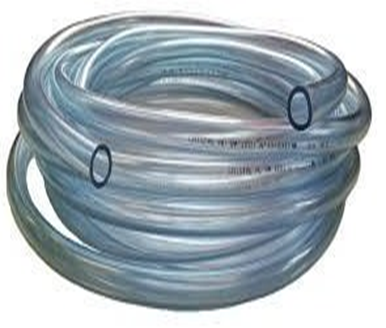 SECATEUR                                               SICKLE                                HOSE PIPE